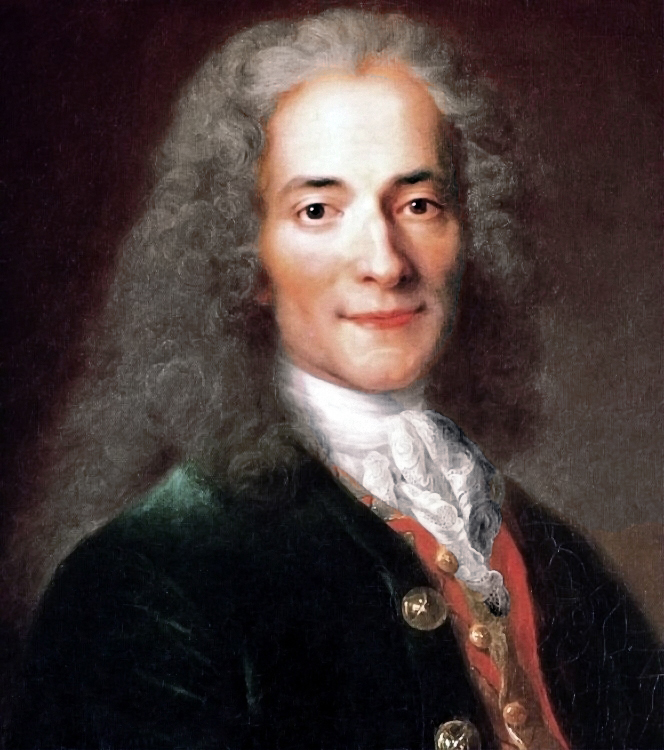 A Felvilágosodás
XVIII. század
wikipedia.org
Melyik ország a felvilágosodás bölcsője?
A Felvilágosodás
Enlightenment, Aufklärung, Lumières
VILÁGOS(SÁG)
Mi jut eszükbe a szóról?
A cél: egy jó, igazságos társadalom.

Ezt a társadalmat meg lehet valósítani : Az ész, a tudomány, a logika segít.

Mindent meg lehet tanulni, mindent meg lehet érteni, a természetet, a világot meg lehet ismerni.

Az ember JÓ, és tanulással még jobb, tökéletesebb lehet.
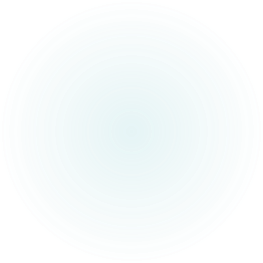 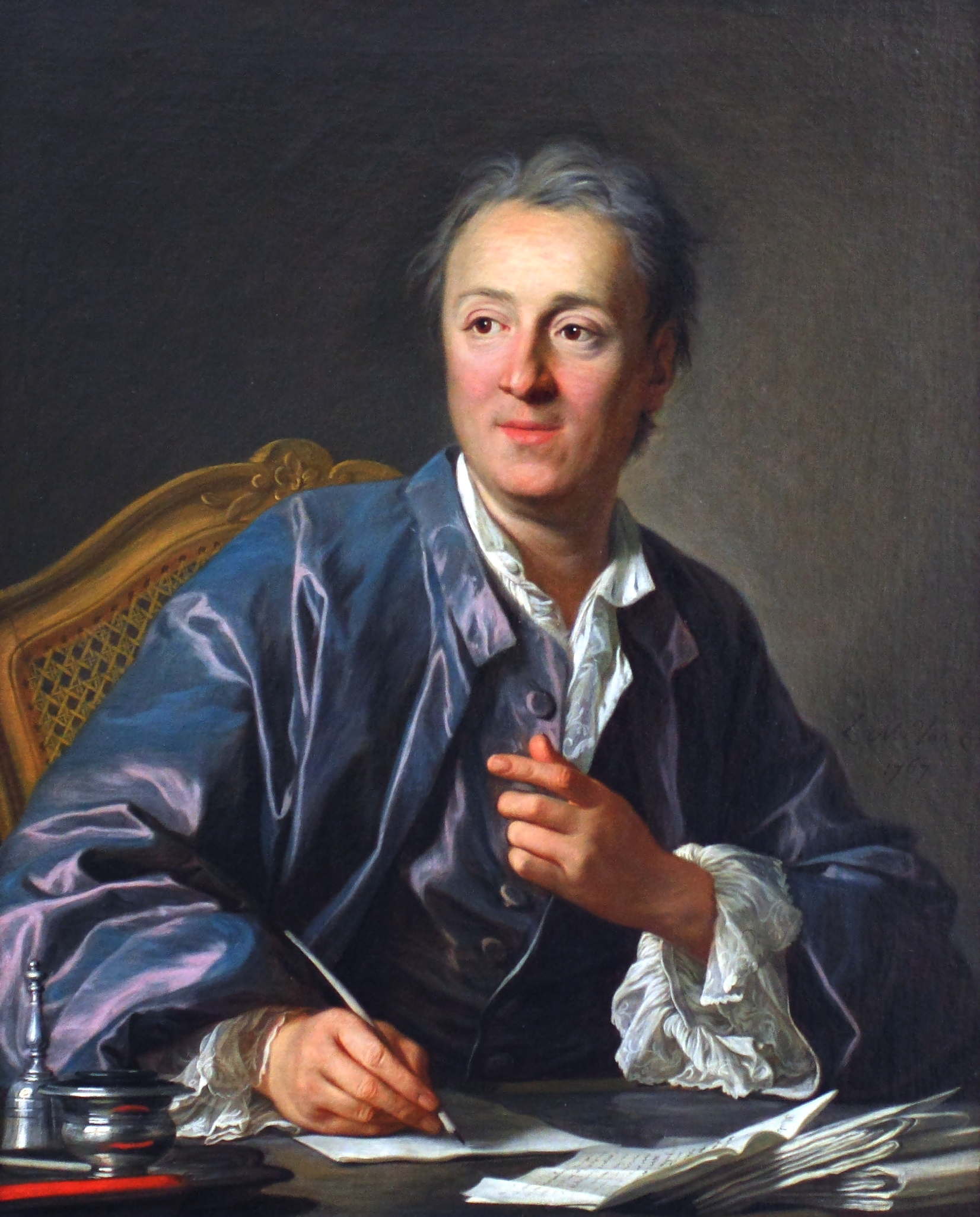 ENCIKLOPÉDIA:
egy összefoglaló tudományról, művészetről, kultúráról

Denis Diderot (1713–1784) 

1751-1772: 28 kötet, 60.000 szócikk
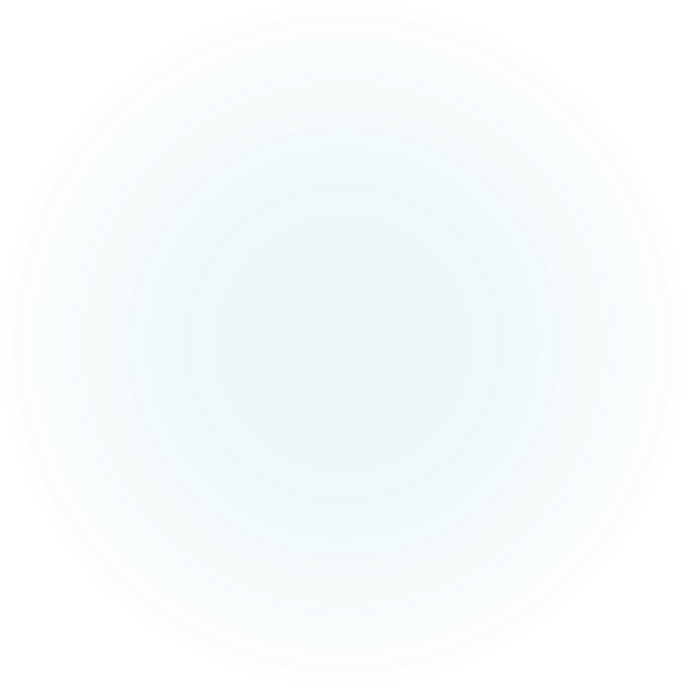 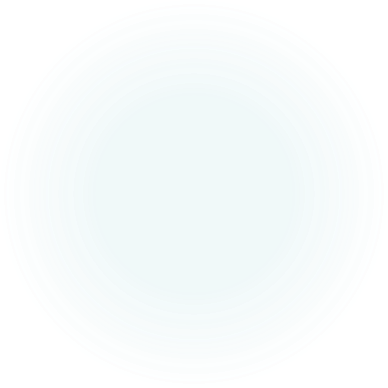 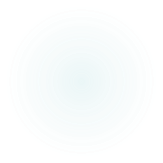 wikipedia.org
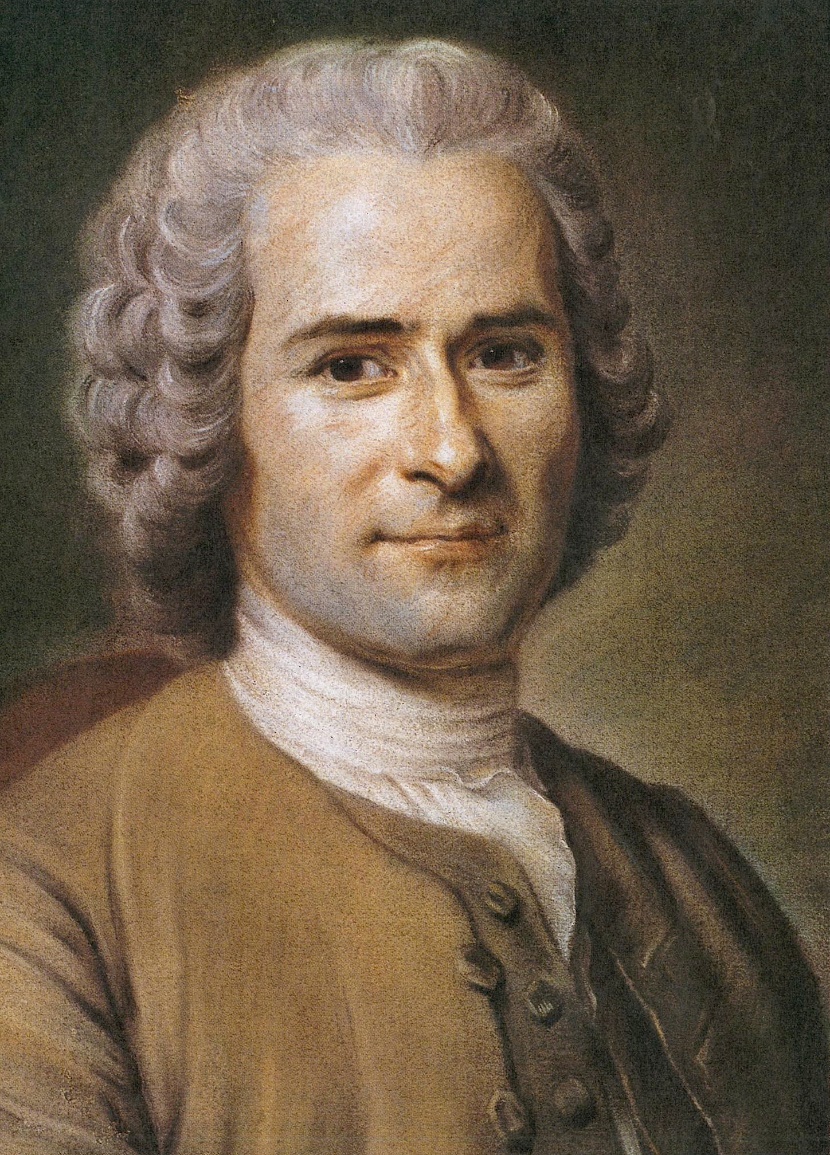 Jean-Jacques Rousseau (1712–1778):
 francia filozófus, író.Az ember JÓ és BOLDOG, de a civilizáció és a magántulajdon elrontotta.
wikipedia.org
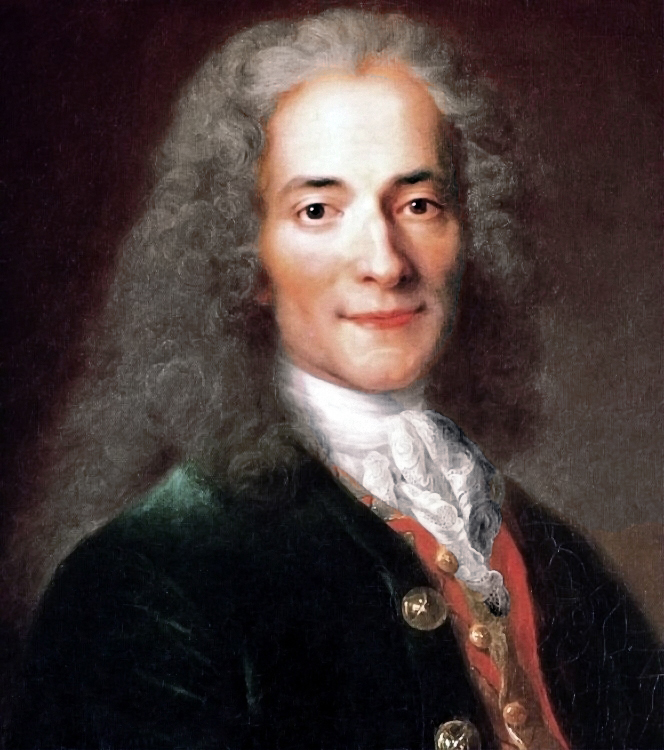 Voltaire (1694–1778) 
Író, filozófus, drámaíró és történész
Regénye: Candide vagy az optimizmus
wikipedia.org
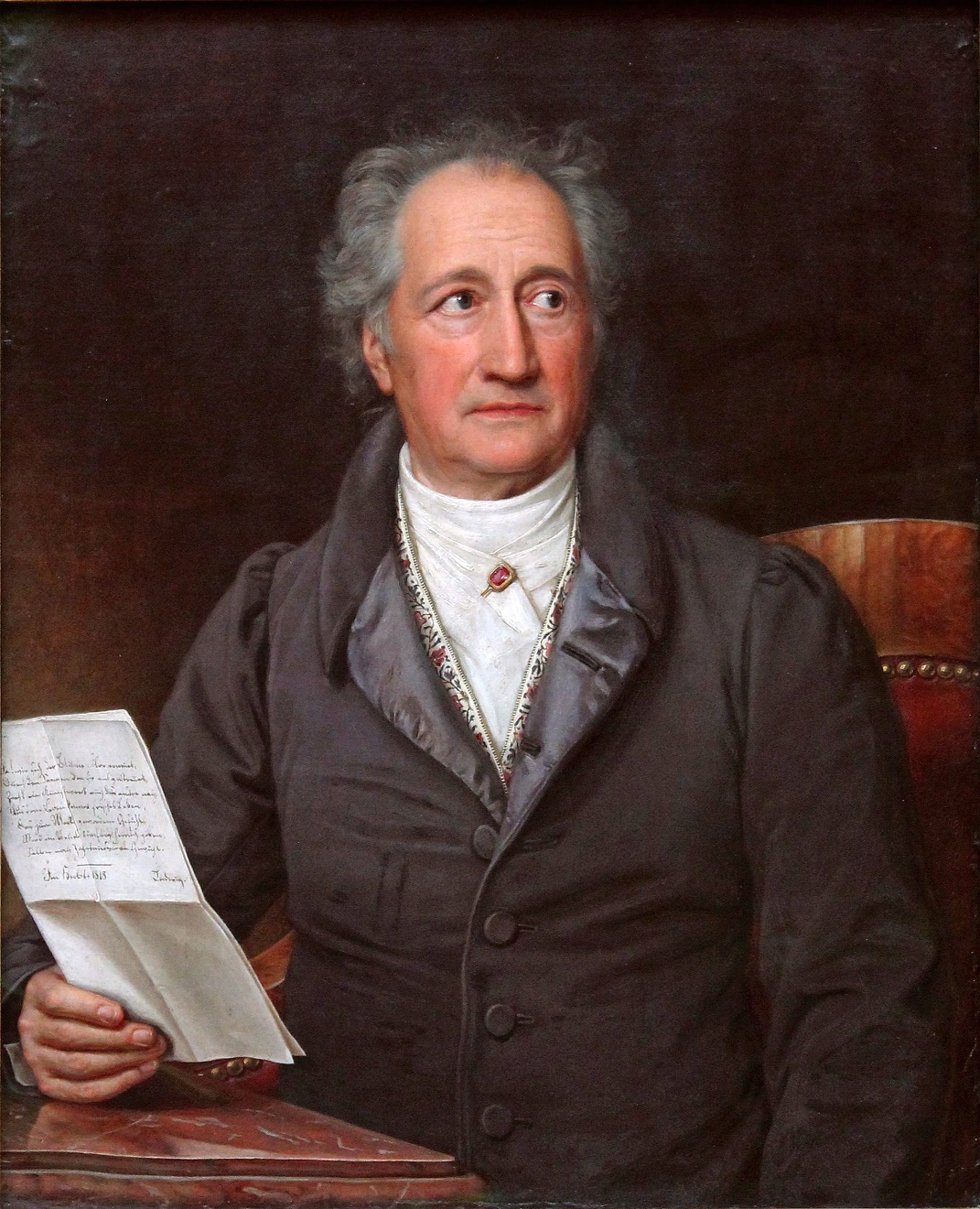 Johann WolfgangGoethe (1749–1832) 
Az ifjú Werther szenvedései
Faust
wikipedia.org
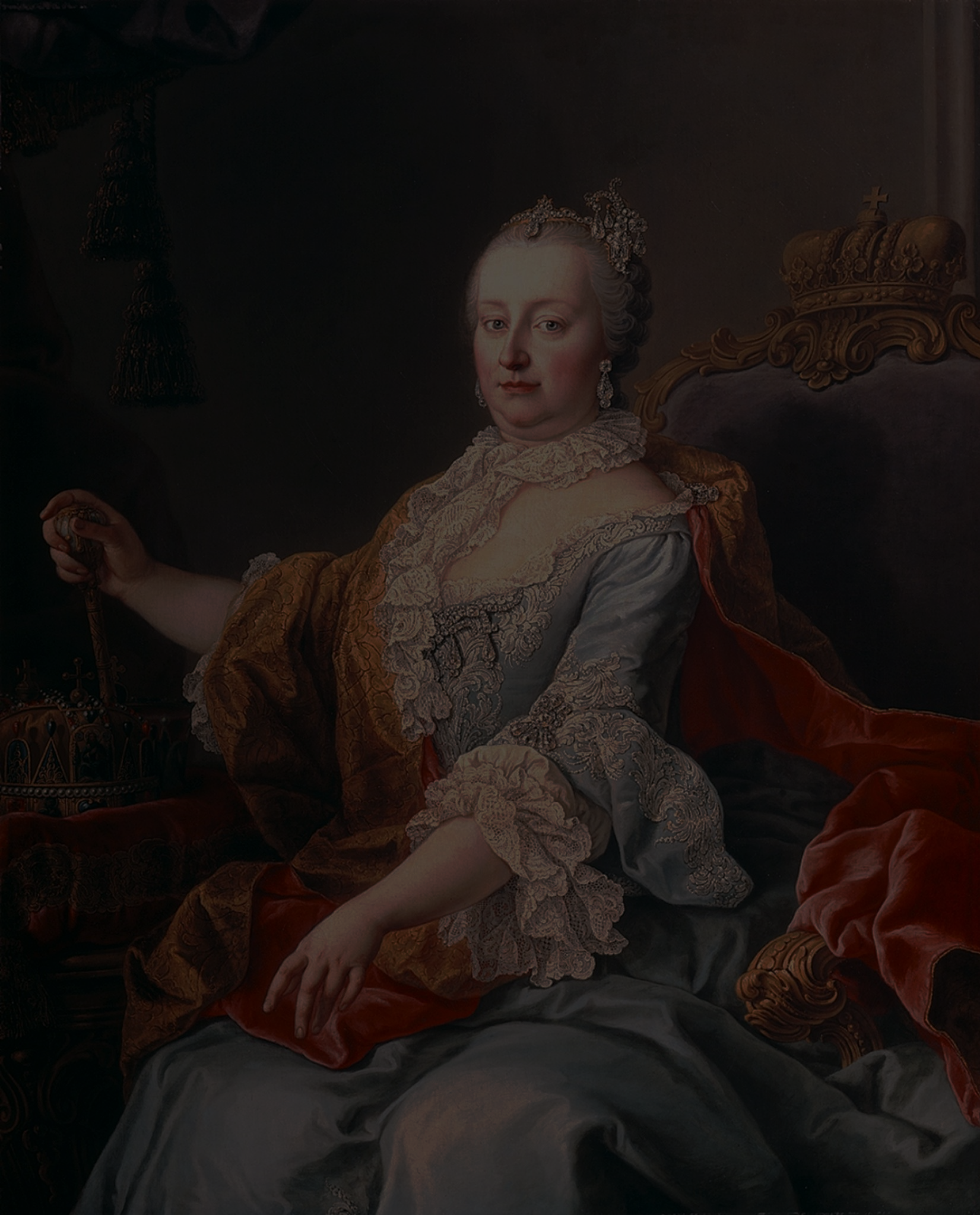 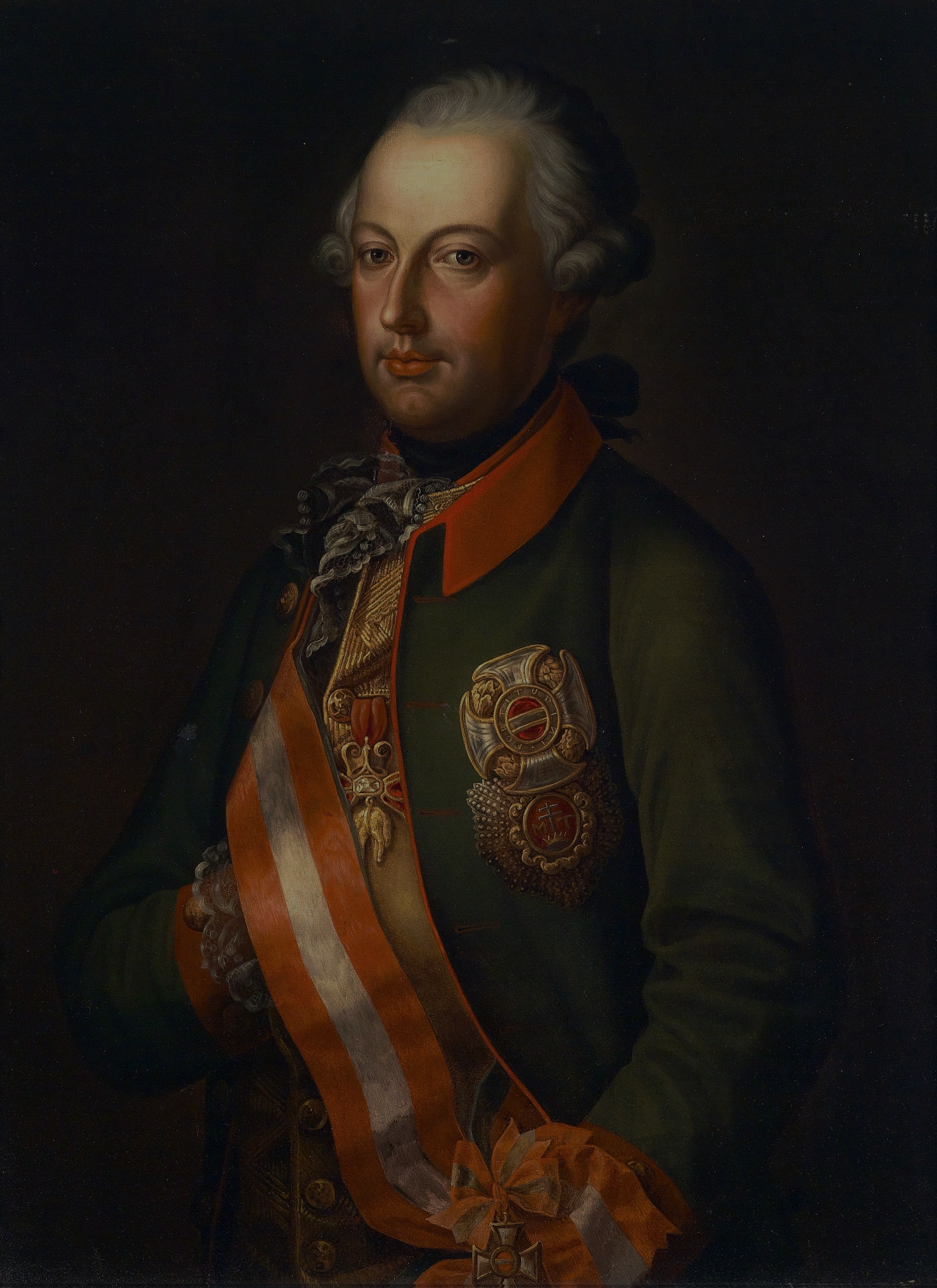 Mi volt ekkor Magyarországon?
wikipedia.org
Magyar felvilágosodás
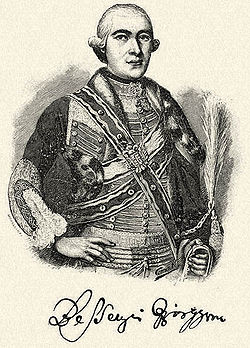 Kezdete:

1772
Bessenyei György: 
Ágis tragédiája
wikipedia.org